Екатерина Великая
Екатерина II Алексеевна Великая21.04.1729 - 6.11.1796
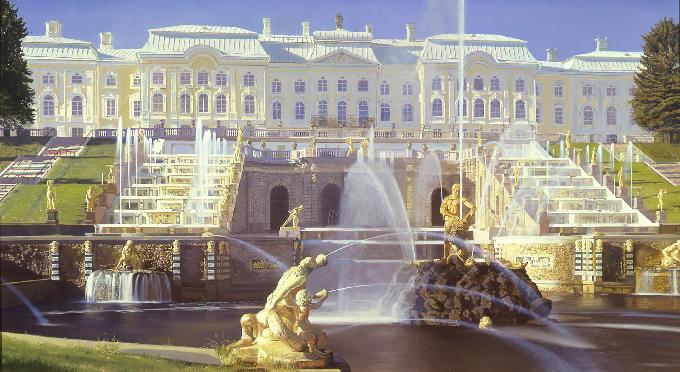 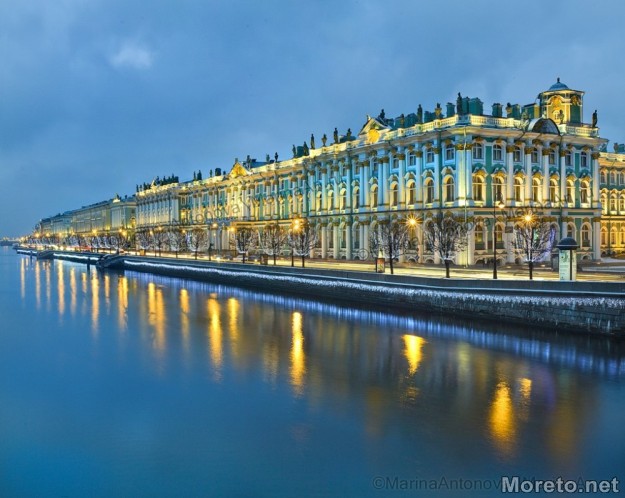 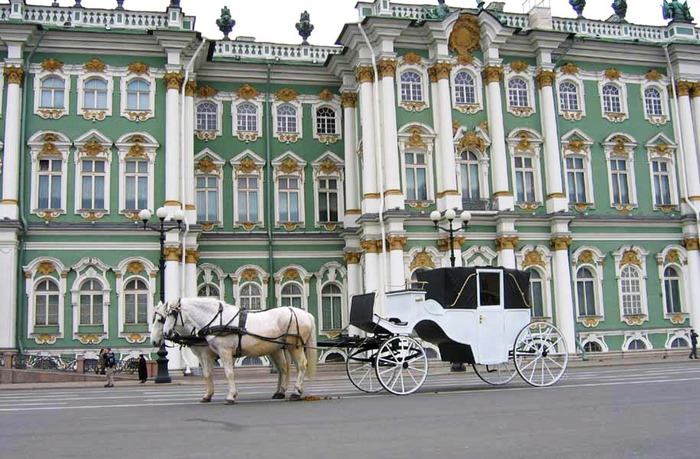 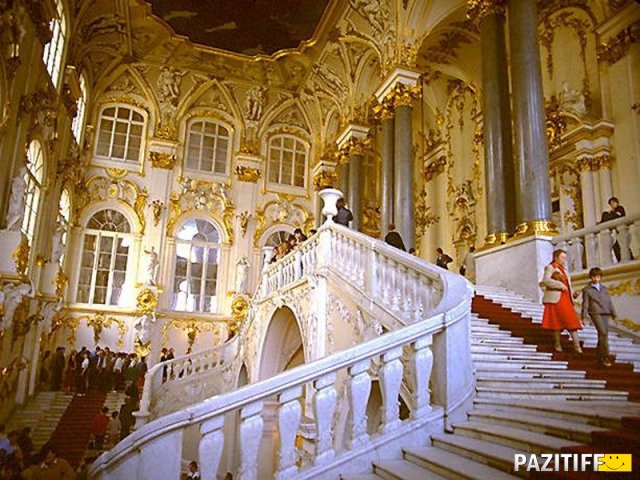 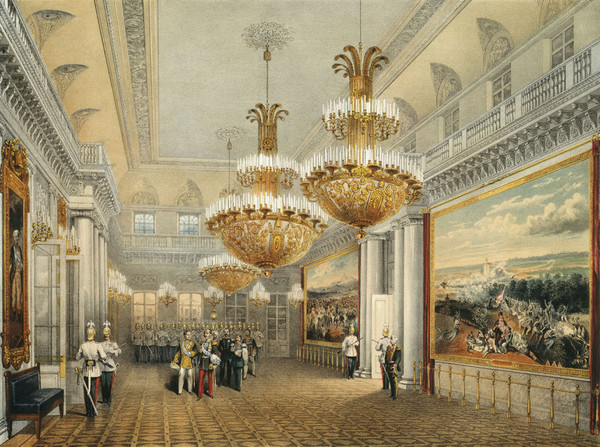 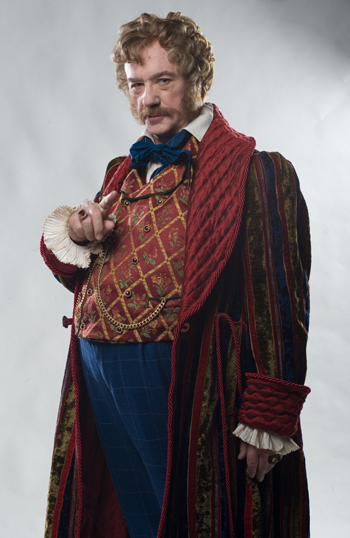 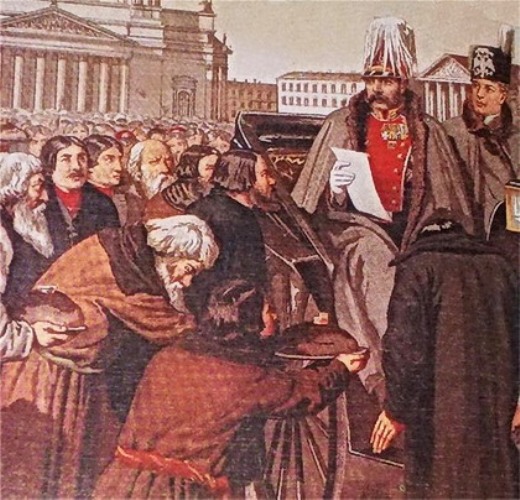 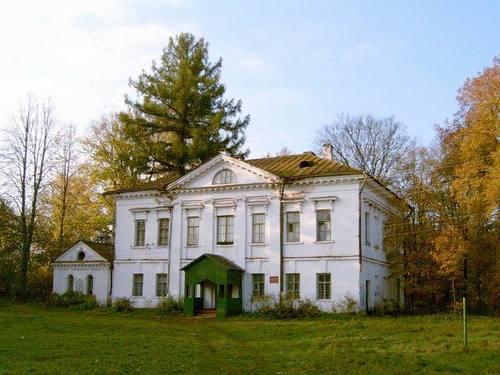 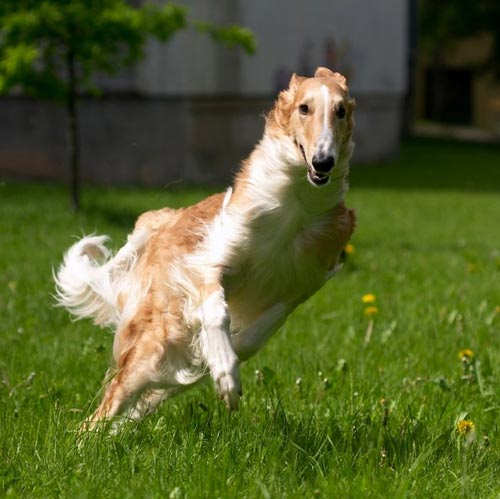 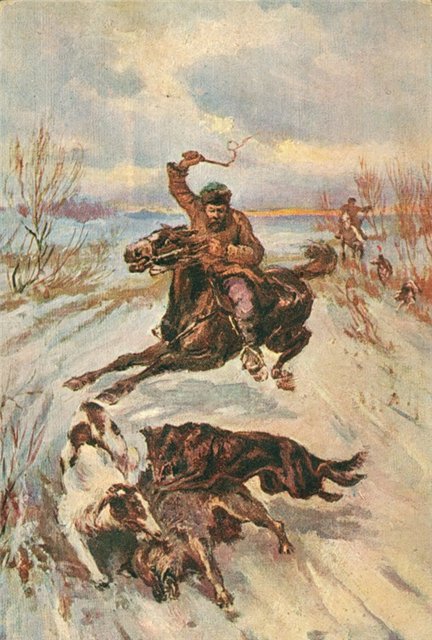 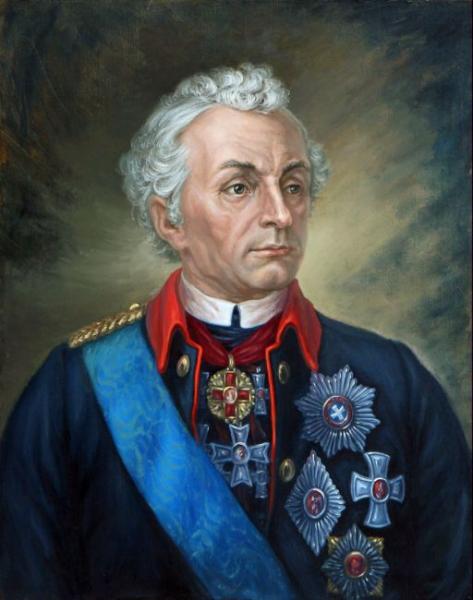 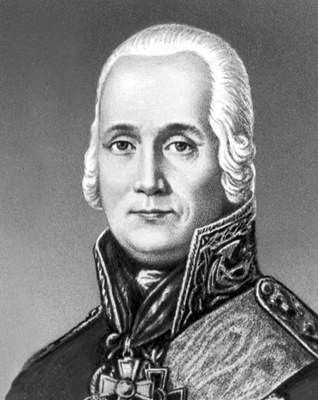 Суворов Александр Васильевич(1730—1800)
Ушаков Фёдор Фёдорович
(1745-1817)
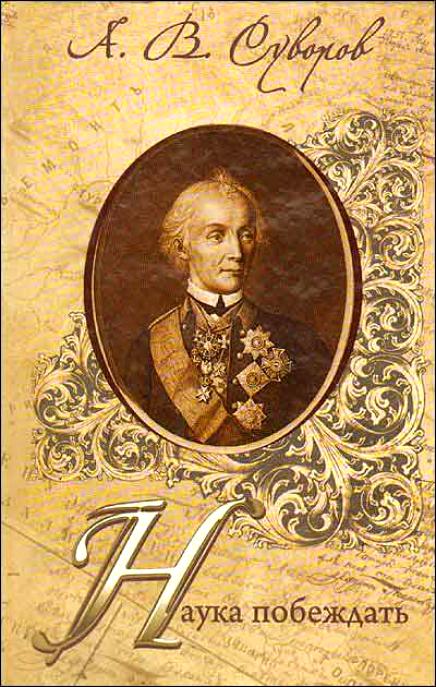